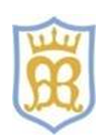 Our Lady of Perpetual Succour SEND Graduated Support
SEND Support
HLN / EHCP
SEND Concern
If little, or no progress has been made:

Child to be added to SEN register.
Teacher to meet with parents regarding need. 
SENCO to seek outside agency support where necessary. 
Targets set with intervention planned at continuation of assess, plan, do, review cycle.
Ongoing use of differentiation, intervention or reasonable adjustments. 
Targets reviewed termly with parents. 
Annual transition support to next year group / secondary. 

Child may or may not have diagnosis of need.
Child may or may not be eligible for HLN funding.
If there is an increase in concern:

Apply for HLN funding, or request increase in funding if the child is already HLN.
Consider applying for EHCP.
Increase specialist intervention support.
Individual provision map to be put in place.
Termly SEND reviews with teacher, SENCO, parents and outside agencies.
Transition support to next year group / secondary.
Annual review for child with EHCP.
Consider alternative provision where necessary.
Child not making progress despite QFT and reasonable adjustments:

SENCO and teacher establish key area(s) of need.
Intervention support to be offered. 
Child to be added to concern list.
Child’s progress to be monitored by teacher over at least two school terms using plan, do, review cycle. 
Meet with parents should similar concerns be raised at home.
Mental Health Support
Key:
SEND – Special Educational Need or Disability.
QFT - Quality First Teaching
HLN - Higher Level Need
EHCP – Education Health Care Plan
SEMH – Social, Emotional, Mental Health
ELSA – Emotional Literacy Support Assistant
Universal Support
Targeted Provision
Higher Need Provision
Mental Health Check ins and worry box
Mental Health Workout
RSE/PSHE curriculum
Quality First Teaching
Mental Health week
Liturgies and Personal Reflection 
MHST class workshops and assemblies
ELSA intervention
MHST 1-1 intervention
Routes 2 Inclusion resources
SEMH intervention
Outside agency support, such as the Behaviour Support Team
Individualised provision timetable
1:1 intervention
Intensive Interaction